หน้าที่ 1
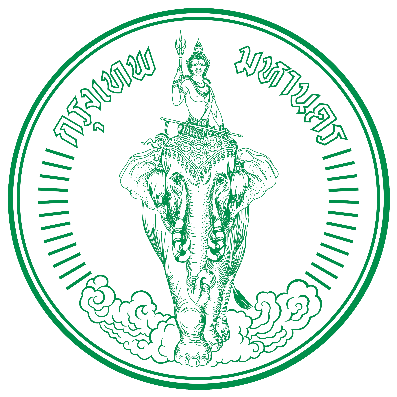 สถานการณ์น้ำในเขตกรุงเทพมหานคร วันที่ 11 มีนาคม 2567
นายวิชชุ  ศุขเทวา
นายช่างโยธาอาวุโส
สำนักการระบายน้ำ  กรุงเทพมหานคร
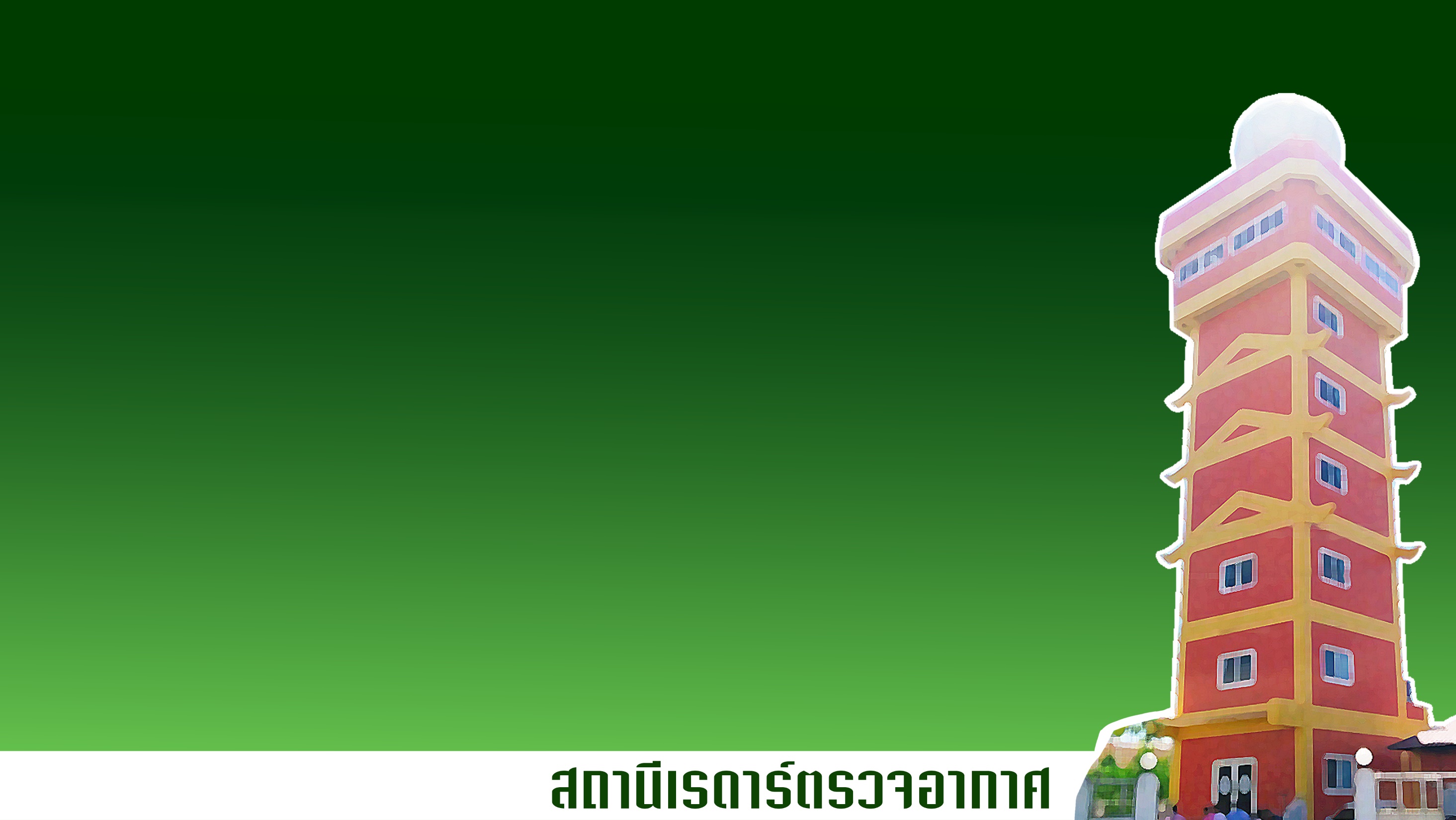 สถานการณ์ฝนในพื้นที่กรุงเทพมหานคร ระหว่างวันที่ 4 – 9 มีนาคม 2567
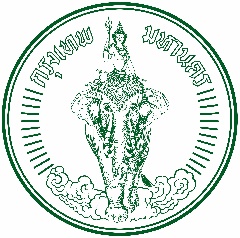 หน้าที่ 2
5 มีนาคม 2567
4 มีนาคม 2567
6 มีนาคม 2567
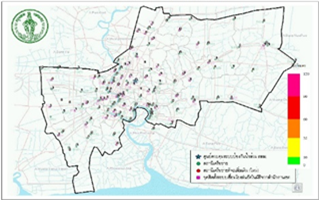 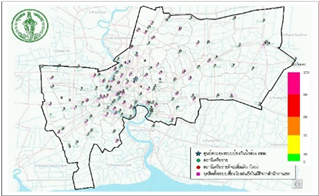 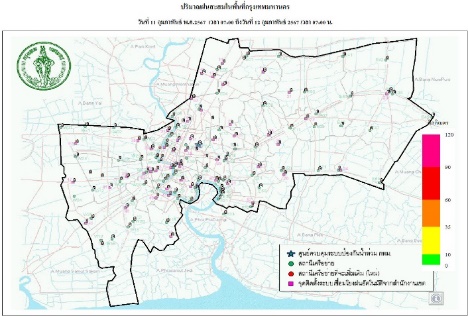 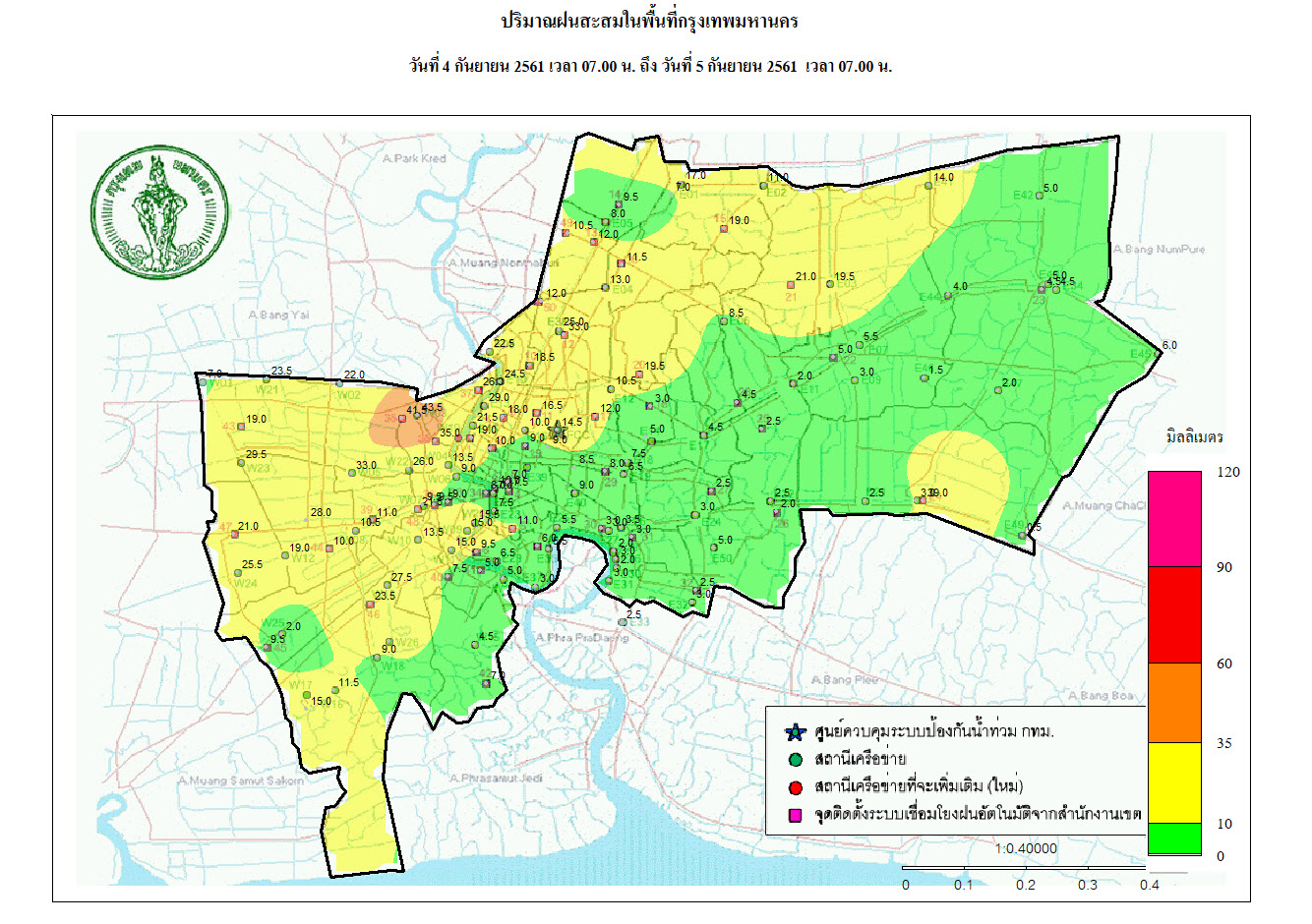 พื้นที่ กทม. ไม่มีฝนตก
พื้นที่ กทม. ไม่มีฝนตก
พื้นที่ กทม. ไม่มีฝนตก
8 มีนาคม 2567
7 มีนาคม 2567
9 มีนาคม 2567
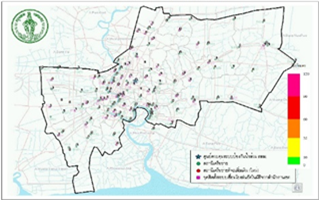 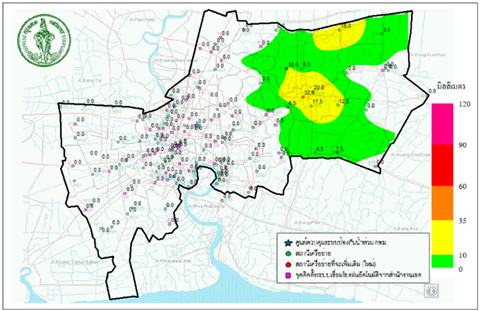 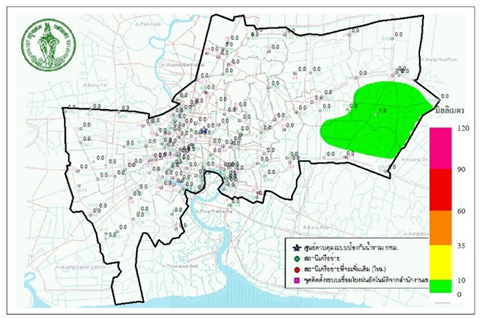 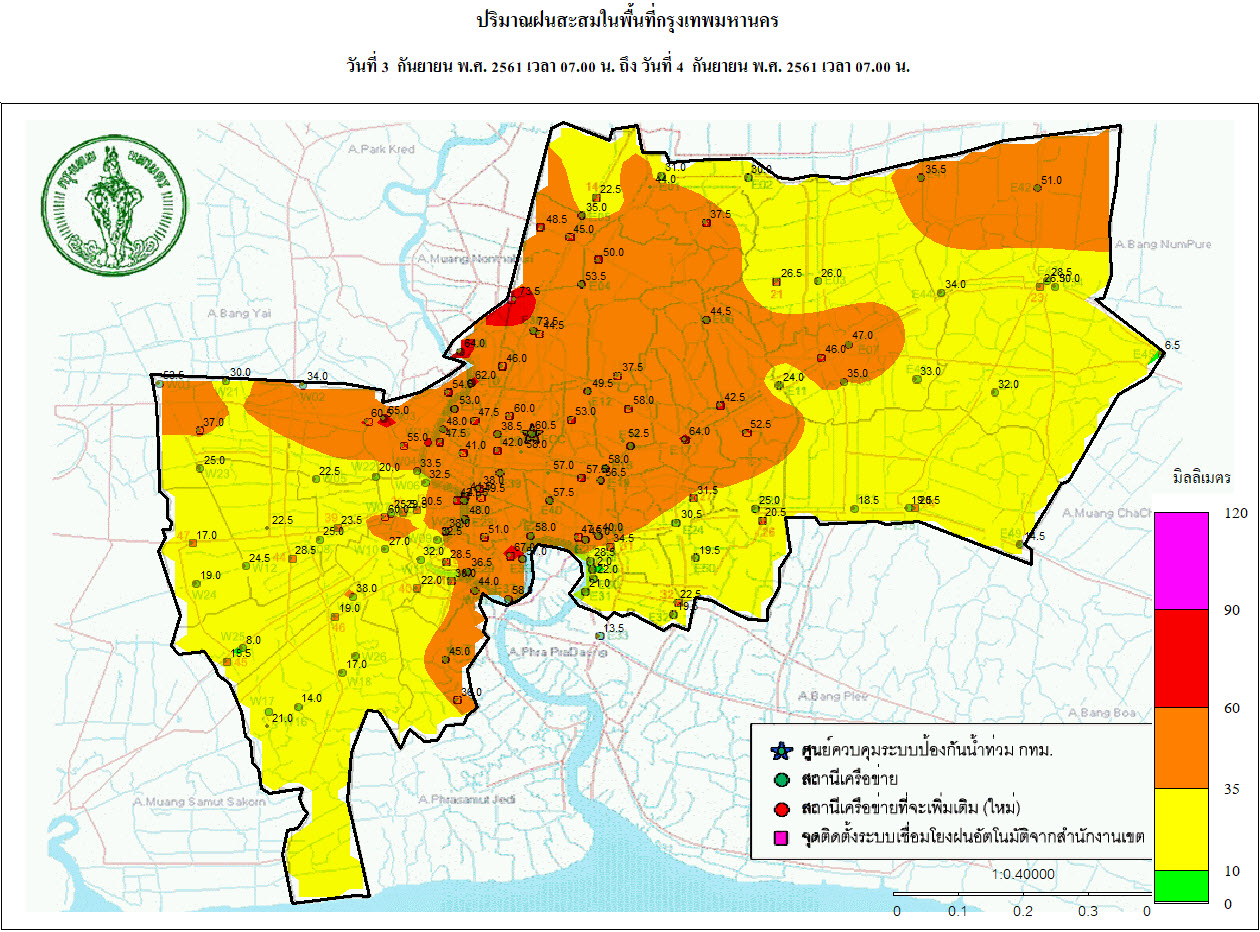 พื้นที่ กทม. ไม่มีฝนตก
เขตหนองจอก 7.0 มม.
เขตมีนบุรี 32.0 มม.
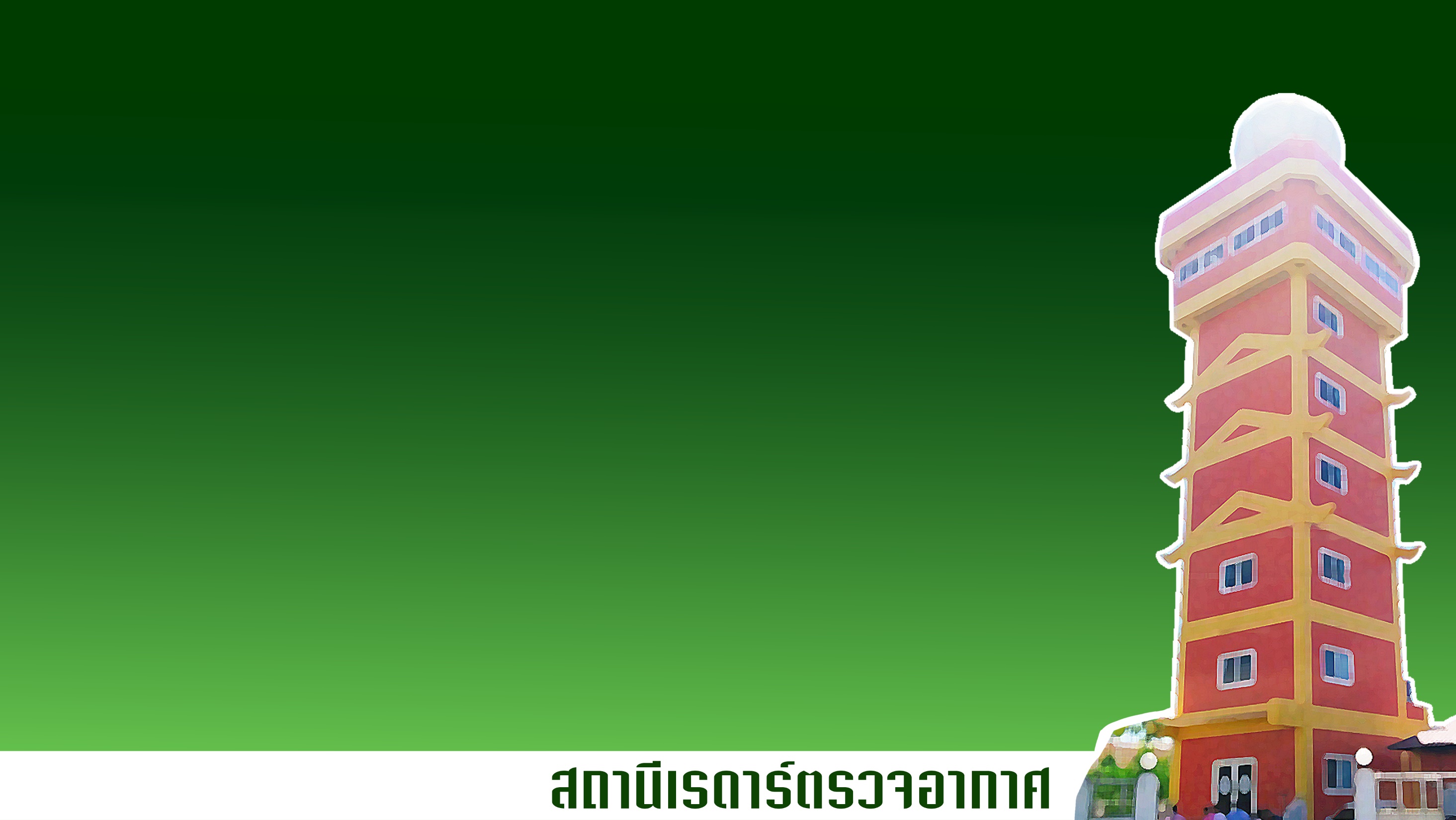 สถานการณ์ฝน 24 ชั่วโมงที่ผ่านมา
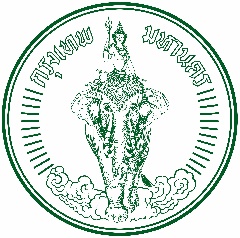 หน้าที่ 3
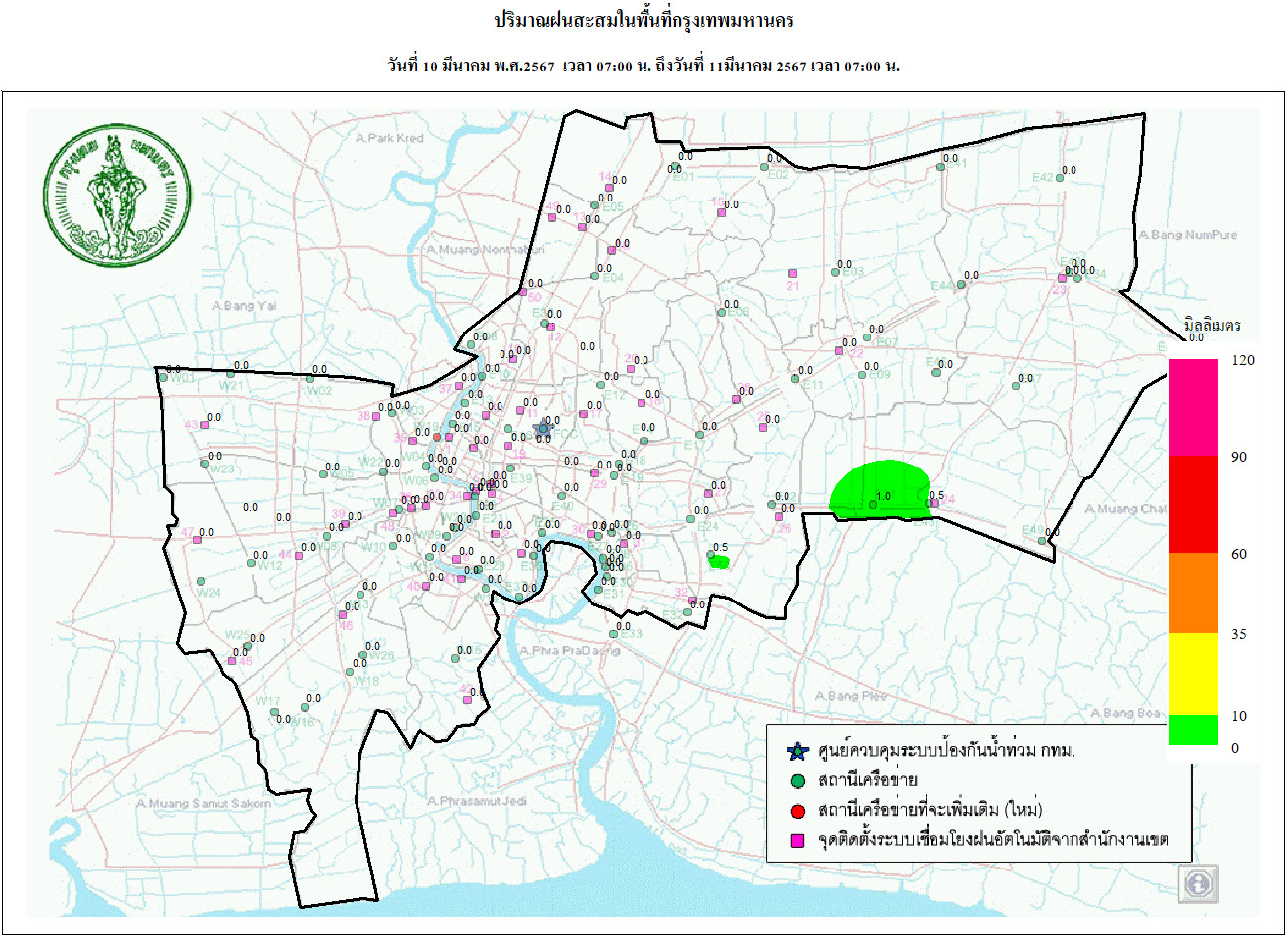 พื้นที่กรุงเทพมหานครมีฝนตกเล็กน้อย
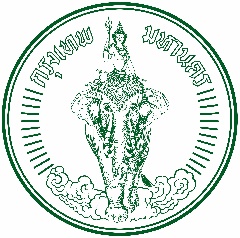 กราฟเปรียบเทียบปริมาณฝนรายเดือนสะสม สำนักการระบายน้ำ กรุงเทพมหานคร
หน้าที่ 4
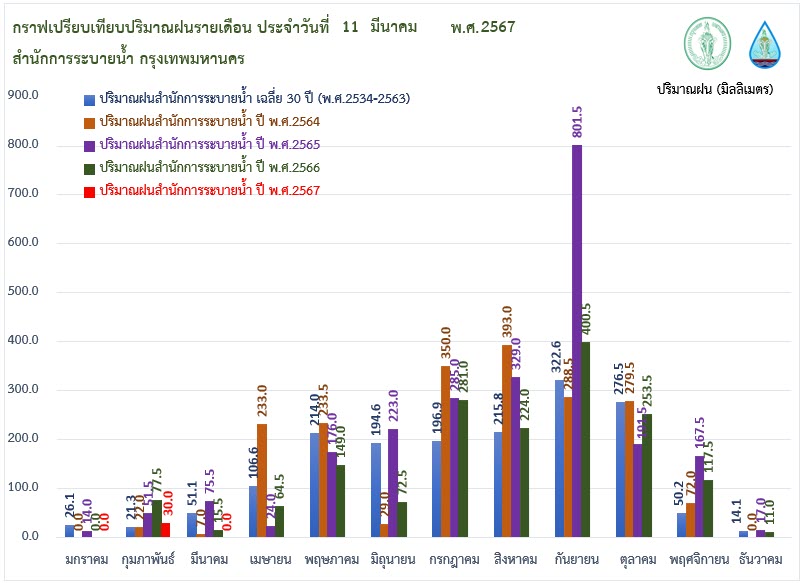 ฝนประจำเดือน มีนาคม  2567 ที่สำนักการระบายน้ำ ถึงปัจจุบัน                0.0  มิลลิเมตร
น้อยกว่า ค่าเฉลี่ย คิดเป็น 100 % ค่าเฉลี่ยฝน 30 ปี ของ สนน.                   16.5  มิลลิเมตร
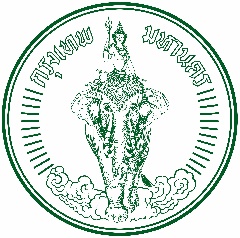 กราฟเปรียบเทียบปริมาณฝนสะสม สำนักการระบายน้ำ กรุงเทพมหานคร
หน้าที่ 5
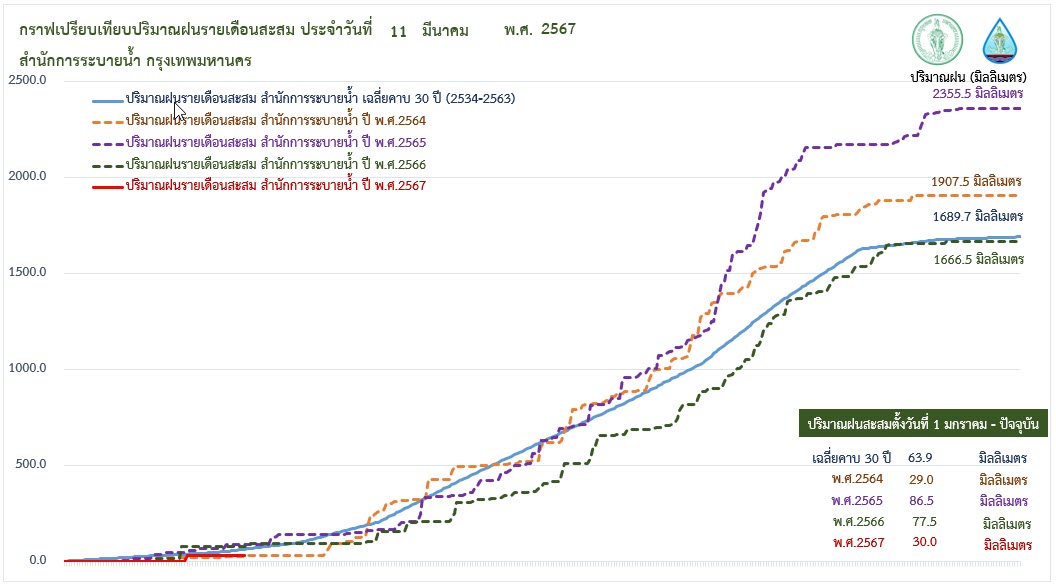 ฝนสะสม ที่สำนักการระบายน้ำ (1 – 10 มี.ค. 67 )                                   30.0    มิลลิเมตร
น้อยกว่า ค่าเฉลี่ย คิดเป็น 53.0 % ค่าเฉลี่ยฝนสะสม 30 ปี สนน.             63.9    มิลลิเมตร
สถานการณ์น้ำคลองสายหลักในพื้นที่กรุงเทพมหานคร วันที่ 11 มีนาคม 2567   เวลา 07.00 น.
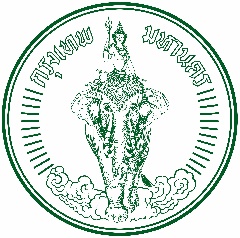 หน้าที่ 6
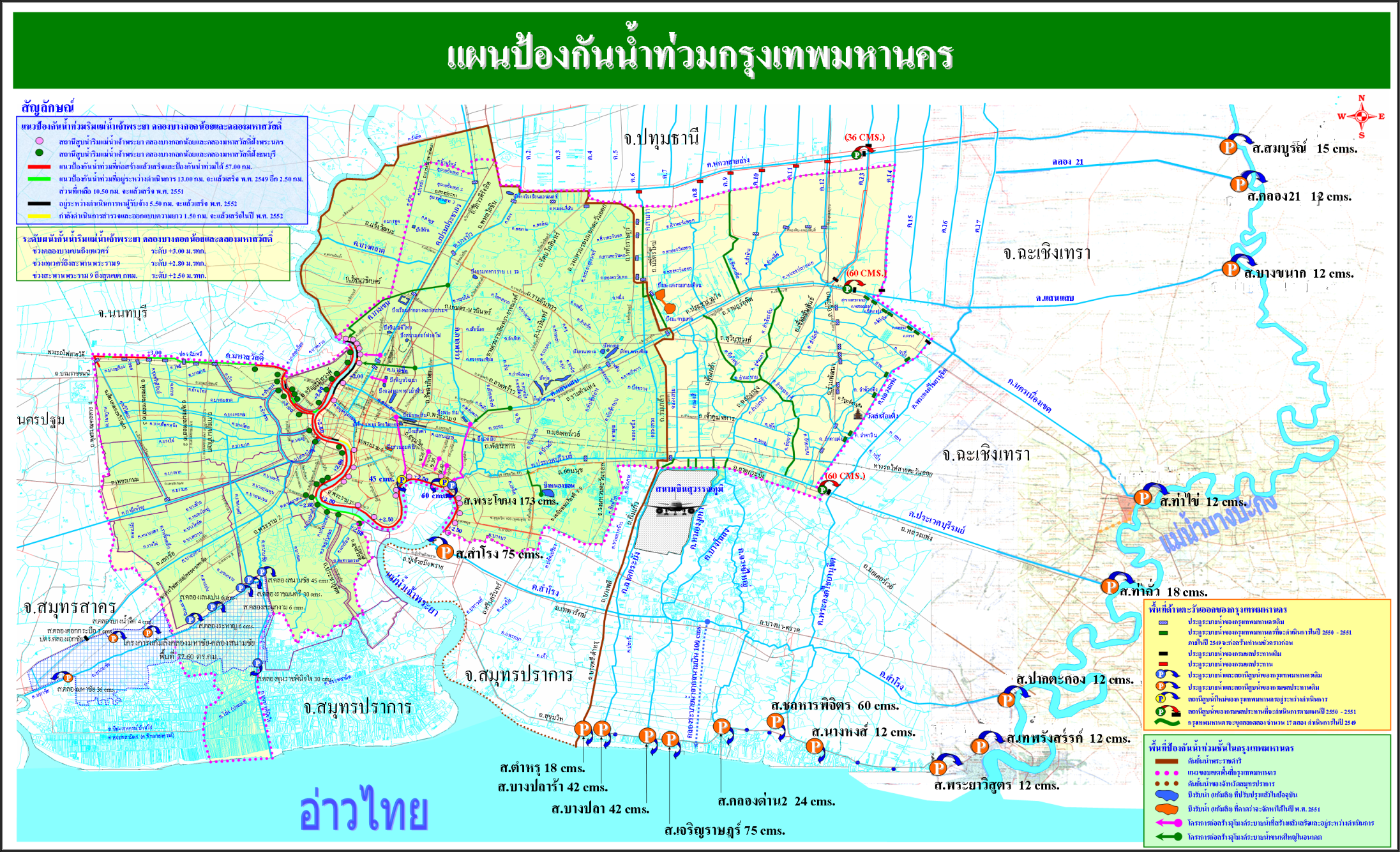 ปตร.คลองสองสายใต้+0.38 ม.รทก.(ระดับวิกฤติ+1.80)
ปตร.คลองแสนแสบ 
ตอนมีนบุรี -0.42 ม.รทก.
(ระดับวิกฤติ+0.90)
คลองเปรมประชากร
ตอน ส.คลองตาอูฐ
+0.08 ม.รทก.(ระดับวิกฤติ+0.70)
คลองลาดพร้าว
ปตร.ลาดพร้าว 56
-0.25 ม.รทก.(ระดับวิกฤติ+0.40)
ปตร.คลองประเวศฯ 
ตอนลาดกระบัง -0.55 ม.รทก.
(ระดับวิกฤติ+0.60)
ปตร.คลองทวีวัฒนา
+0.61 ม.รทก.(ระดับวิกฤติ+1.00)
คลองสามเสน
ตอนพหลโยธิน-0.19 ม.รทก.
(ระดับวิกฤติ+0.20)
คลองแสนแสบ 
ตอนคลองตัน - 0.29 ม.รทก.(ระดับวิกฤติ+0.20)
จุดวัด.คลองทวีวัฒนาตัดคลองภาษีเจริญ
+0.39 ม.รทก. (ระดับวิกฤติ+0.70)
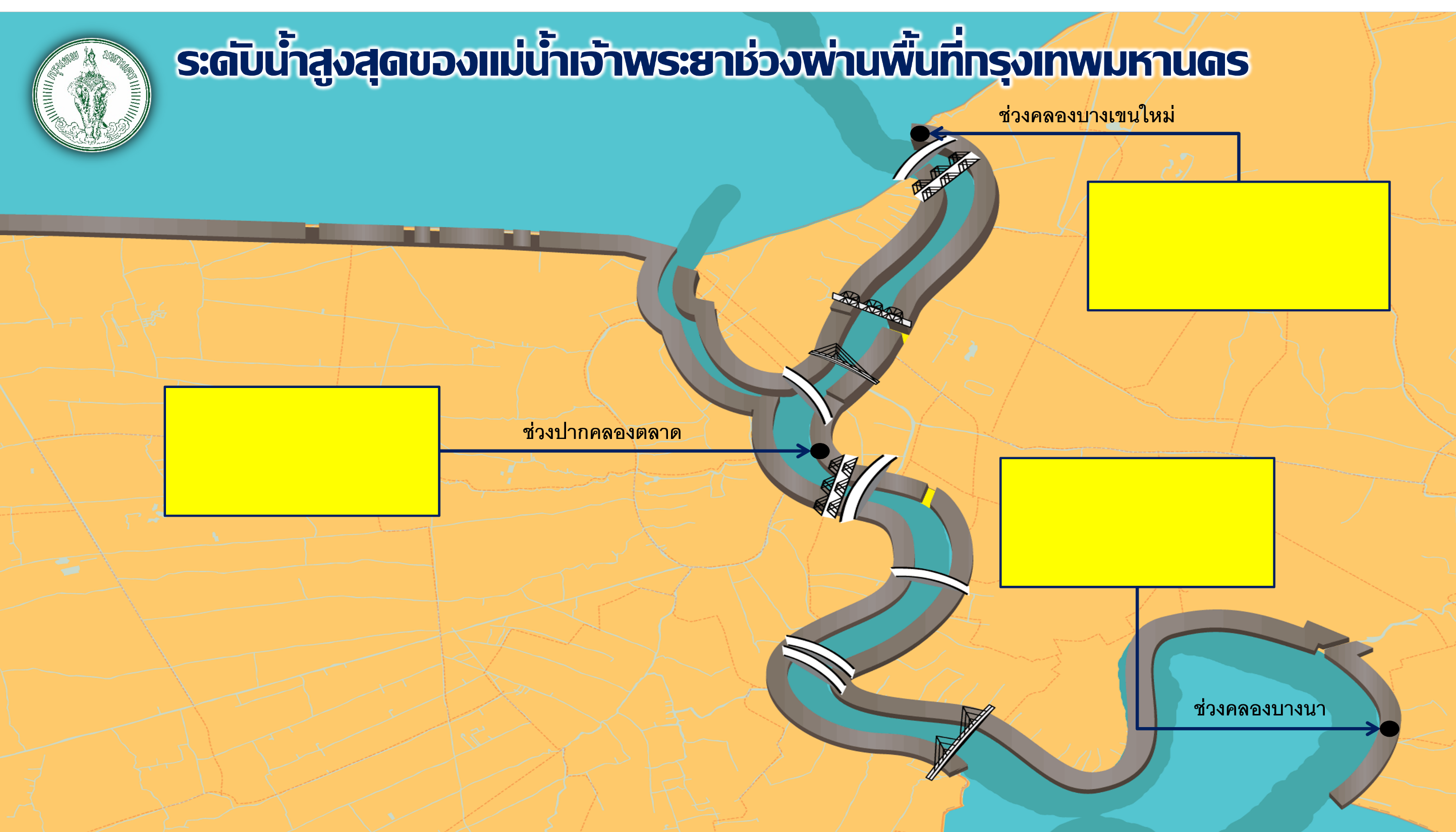 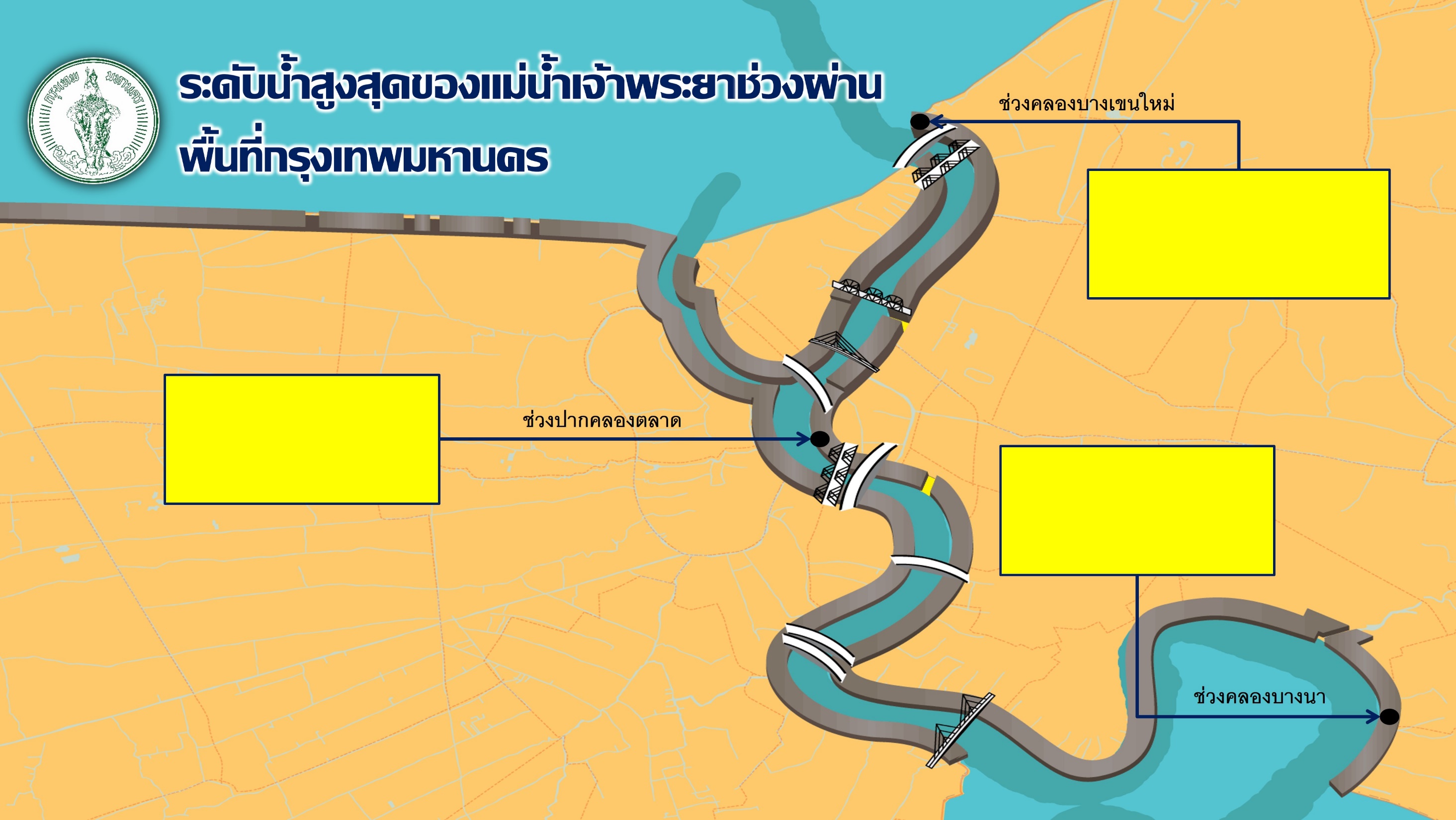 หน้าที่ 7
วันที่ 10 มีนาคม 2567
ช่วงคลองบางเขนใหม่ +1.15 ม.รทก.
เวลา 09.15 น.
ระดับแนวคันกั้นน้ำ +3.50 ม.รทก.
ช่วงปากคลองตลาด +1.50 ม.รทก.
เวลา 08.00 น.
ระดับแนวคันกั้นน้ำ +3.00 ม.รทก.
ช่วงคลองบางนา +1.80 ม.รทก.
เวลา 07.00 น.
ระดับแนวคันกั้นน้ำ +2.80 ม.รทก.
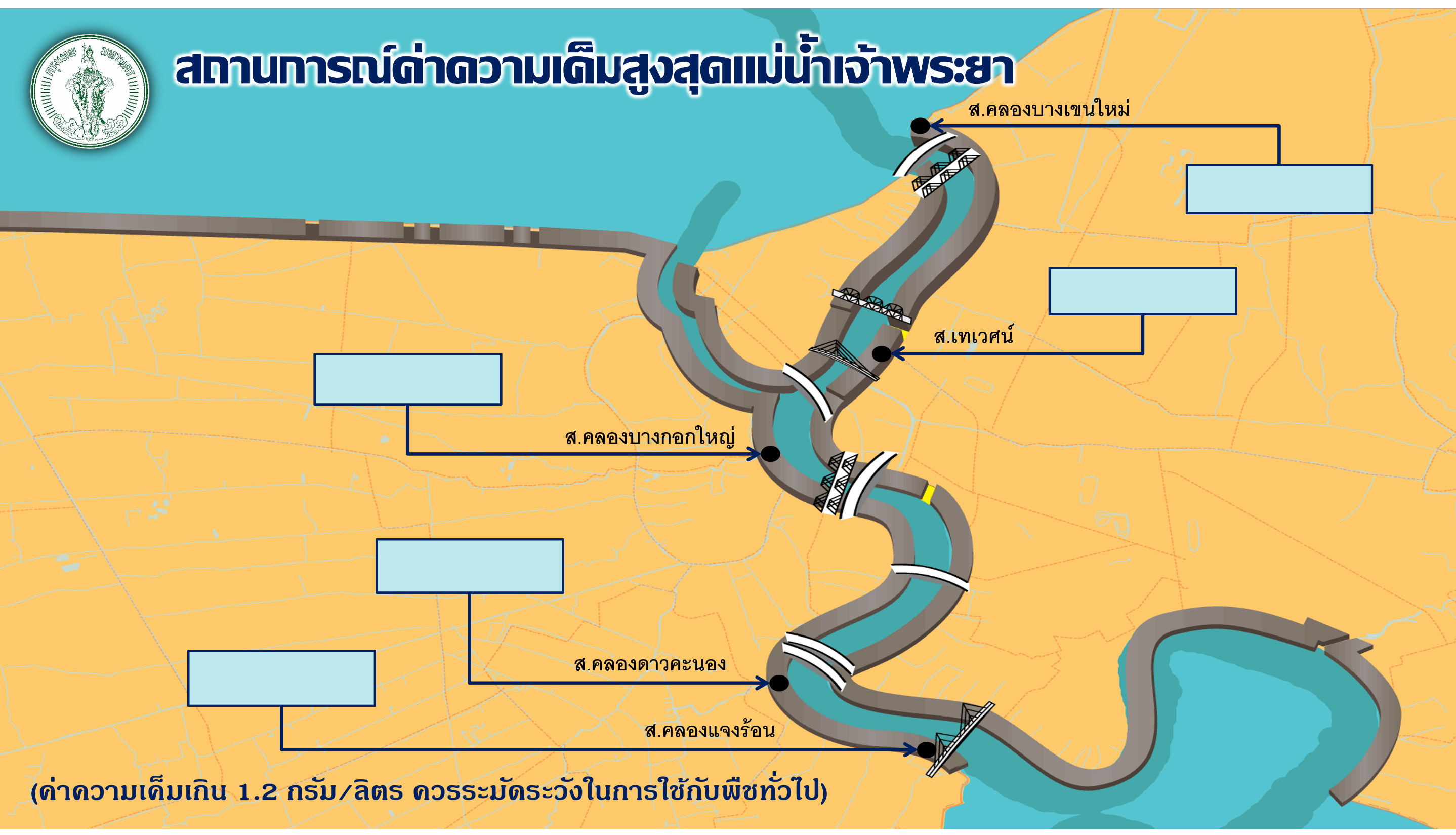 หน้าที่ 8
วันที่ 10 มีนาคม 2567
0.6 กรัม/ลิตร
1.1 กรัม/ลิตร
1.3 กรัม/ลิตร
2.7 กรัม/ลิตร
5.7 กรัม/ลิตร
ปริมาณการสูบน้ำออกสู่แม่น้ำเจ้าพระยา
ระหว่างวันที่ 3 - 9 มีนาคม 2567
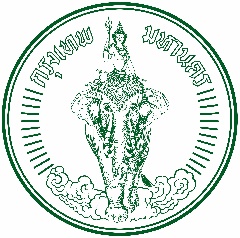 หน้าที่ 9
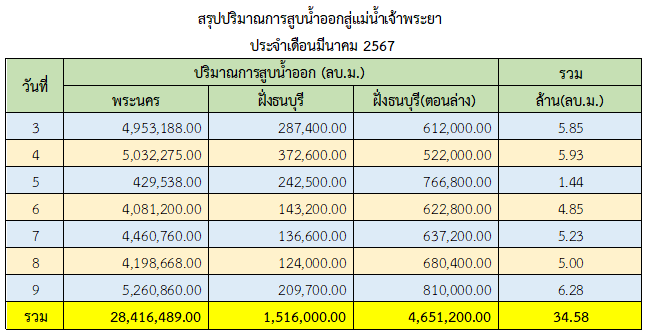 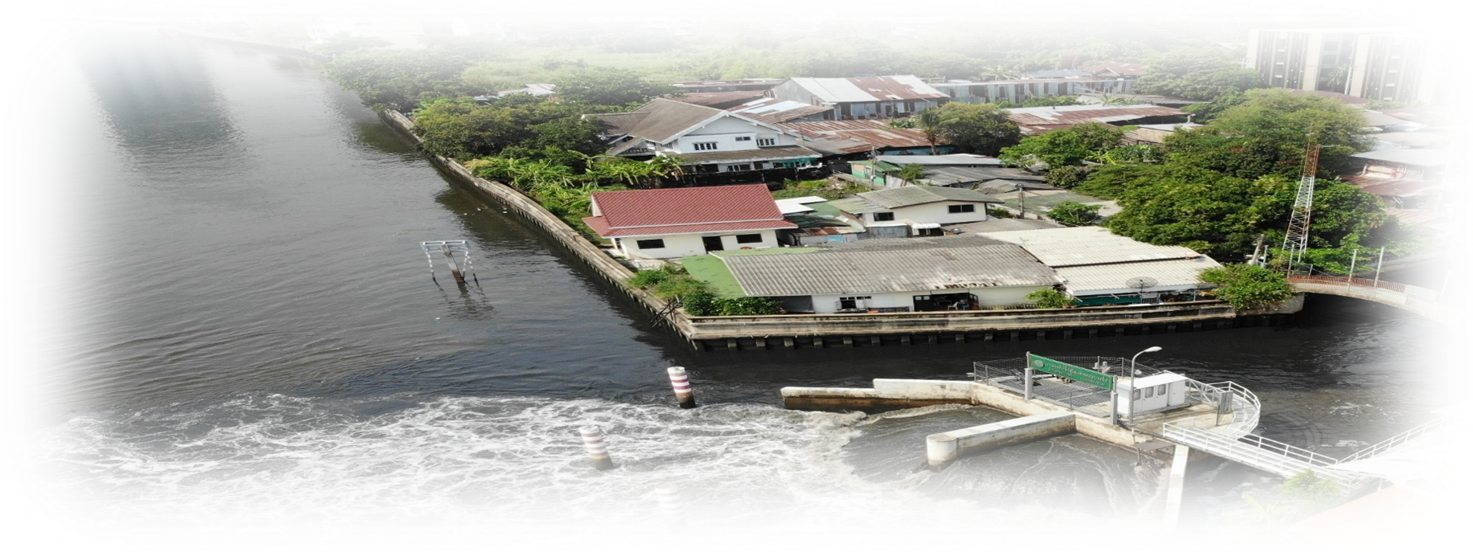 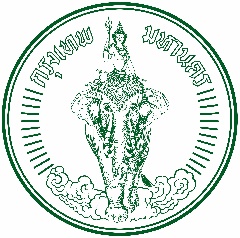 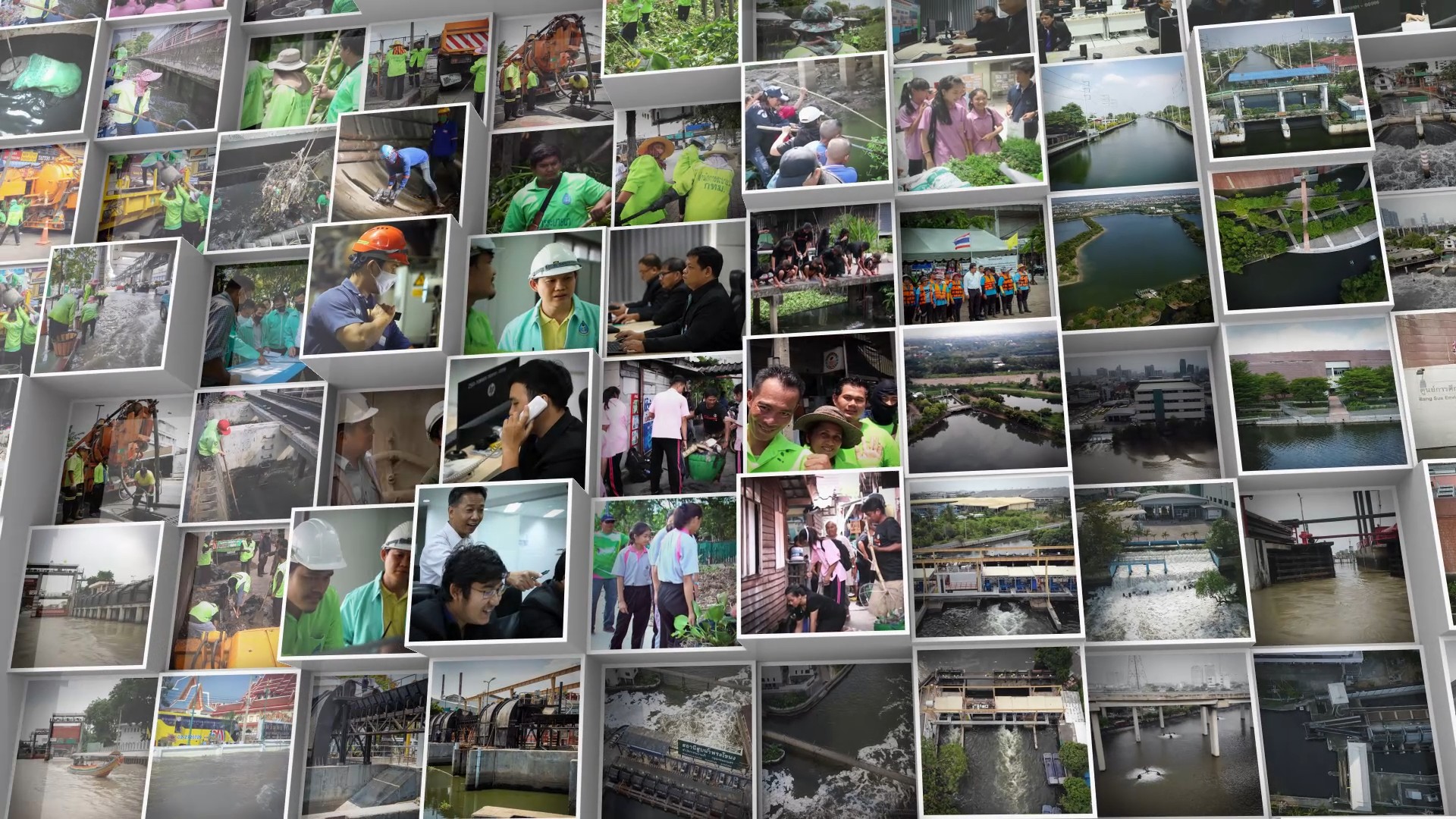 จบการนำเสนอ
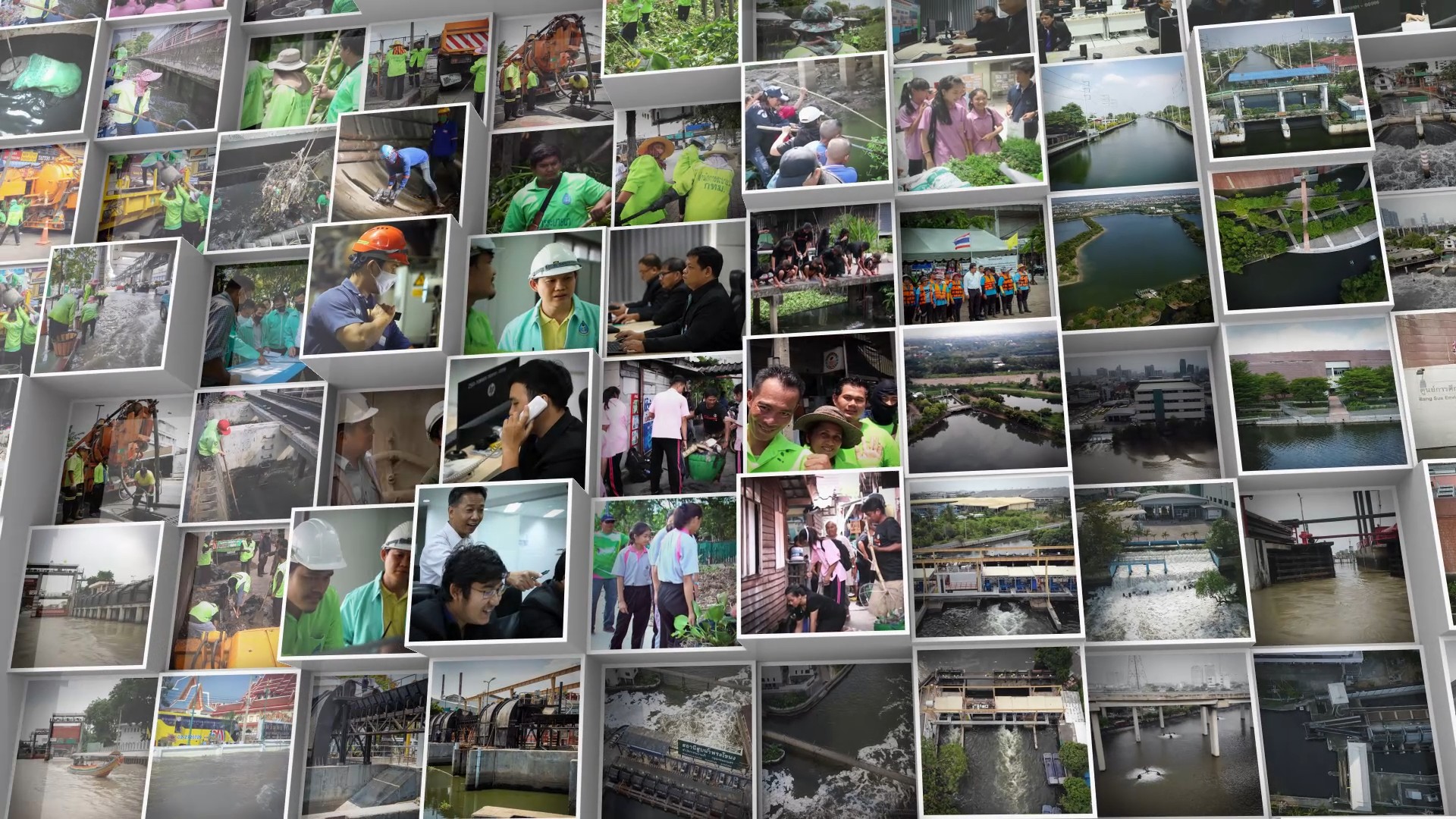 สำนักการระบายน้ำ กรุงเทพมหานคร
สำนักการระบายน้ำ กรุงเทพมหานคร